aUGUST STRINDBERGoRTA ÜST SINIFIN SUÇLULUKLARI,KORKULARI, SÖZDE AYDINLANMASI:IBSEN VE P.CLAUDEL
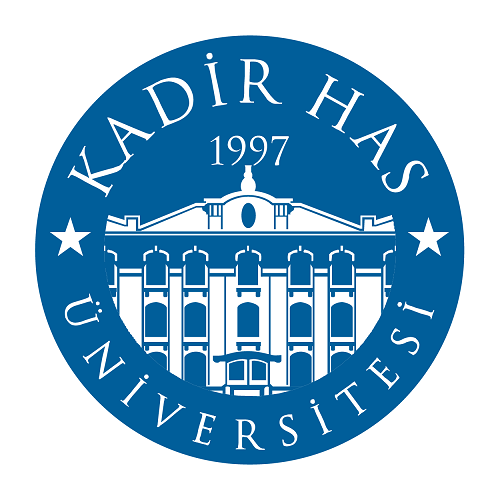 Sümeyye Coşkun
August strındberg
August STRINDBERG Hayatı
19. yüzyıl tiyatrosunun önde gelen isimlerinden biri olan August Strindberg, İsveçli oyun yazarı, romancı ve ressamdır. Modern İsveç edebiyatının babası olarak kabul edilmektedir. Johan August Strindberg, 22 Ocak 1849 yılında Stockholm’de aristokrat bir aileden gelen Carl Oscar Strindberg ile Oscar’ın evinde hizmetçi olarak çalışan, işçi sınıfı bir aileden gelen Ulrike Elanore Norling çiftinin 3. çocukları olarak dünyaya gelmiştir. 


Aile içinde mutsuz bir çocuk olarak yaşayan Strindberg, yedi yaşında iken intihara kalkışmıştır. Bu deneyiminden altı yıl sonra ise annesini veremden kaybetmiştir. Babasının mürebbiye ile evlenmesiyle daha da içine kapanmıştır. Çocukluğu duygusal güvensizlik, yoksulluk, büyükannesinin dini fanatizmi ve ihmaliyle gölgelenmiştir. Babası ve üvey annesi ile yaşamaya başlayan Strindberg, 1867 yılında liseyi tamamlamış ve Uppsala Üniversitesi Tıp Fakülte’sine kaydını yaptırmıştır.
Edvard Munch, Portrait of August Strindberg, 1892, Museum of Modern Art, Stockholm, Sweden
August STRINDBERG Hayatı
Üniversiteye 2 yıl boyunca devam etmiştir ama Kimya’ya giriş sınavından kaldıktan sonra okula ilgisini yitirmiştir. Okulu tamamlayamadan bırakmak zorunda kalmıştır. Aralıklı olarak Uppsala Üniversitesi'nde okumuş sırayla bakanlığa ve tıp alanında bir kariyere hazırlanmıştır ancak hiçbir zaman diploma alamamıştır. Stockholm'de serbest gazetecilik ve çeşitli mesleklerle yaşamını geçindirmiştir. Gazetecilik, muhasebecilik yaptıktan sonra 1874 yılında Stockholm Kraliyet Kütüphanesi’nde çalışmaya başlamıştır.

Strindberg, 1875-1876 yıllarında Siri von Essen ile tanışmıştır. Siri Baron Wrangel ile evli olan Siri, Strindberg ile evlenmeden önce hamile kalarak kocasından boşanmıştır. Siri bu dönemde Kraliyet Tiyatro’sunda oyuncu seçmelerine katılıp başarılı olmuştur. Siri ile boşanmalarına kadar geçen sürede Strindberg, Siri’nin oyunculuk kariyerine destek olmak için oyunlar yazmıştır.
August Strindberg, “Celestograph XV” (1893-94)
August STRINDBERG Hayatı
1879 yılının Kasım ayında Strindberg «Kırmızı Oda» adlı romanını yayınlamıştır. İlk modern İsveç romanı olarak kabul edilen bu eserde Strindberg İsveç toplumunu hicvetmiştir. Kitabın tamamı İsveç toplumundaki politik, finansal, sanatsal, dini ve hatta cinsel riyakarlıkları anlatmaktadır. İsveç’te kitaba yönelik olumsuz eleştiriler alırken kitap Danimarka’da beğeni toplamıştır. 


Shakespeare ve Henrik Ibsen’den etkilendiği İsveç Reformu konulu ilk önemli eseri olan tarihi drama Mäster Olof'u (1872'de yayınlandı) tamamlamak için mücadele etmiştir. Kraliyet Tiyatrosu'nun 1872’de Mäster Olof'u reddetmesi o dönemde karamsarlığını derinleştirmiş ve resmi kurumlara, geleneklere saygısızlığını keskinleştirmiştir. Birkaç yıl boyunca oyunu revize etmeye devam etmiştir. Kırmızı Oda eserinden sonra 1881 yılında Master Olof’un sahnelenmesiyle başarısına başarı katmıştır. Mäster Olof daha sonra ilk modern İsveç draması olarak kabul edilmiştir.
Birch Autumn I
August STRINDBERG Hayatı
1882’de yazdığı “Yeni Krallık” adlı kitabında kurumlara ve kişilere yaptığı sert eleştirilerden dolayı baskılar yaşamıştır ve ülkeyi terk etmiştir. 1883-1889 yılları arasında Strindberg ve ailesi Fransa, Almanya, Danimarka, İsveç gibi ülkelerde yaşamlarını sürdürmüşlerdir. Bu tarihlerde ülkesinde hiçbir eseri basılmamıştır. Sürekli bir taşınma halinde olan aile içinde Siri,  mesleğini icra edemez hale gelmiştir. Bu da çiftin arasında sorunlara neden olmuştur. 

1884 yılında Strindberg’ in aile ve cinsel hayatlarını anlattığı “Evliler” adlı romanı eşinin üç çocuğunu alarak ülkesine dönmesine sebep olmuştur. «Evliler» romanında evlilik kurumuna karşı yaptığı söylemlerden dolayı hakkında dava açılmış ve Stockholm’de mahkemeye çıkmıştır.
August STRINDBERG Hayatı
“Evliler” romanının önsözünde Strindberg “Kadın kafa bakımından erkekle eşit değildir. Kadın uygarlığın inşasında gereksizdir, çünkü erkek görevini ondan daha iyi anlar; ve evrim kuramına göre, cinsiyetler arasındaki fark ne kadar büyük olursa, çocuklar da o kadar güçlü olur” şeklinde sözleriyle kadın kuruluşlarının tepkisini üzerine çektiğinden İsveç’te mahkemeye çıkarılmıştır.

“Bir Delinin Savunması” adlı eserinde evlilikten ve kadınlardan nefret ettiğini söyleyen Strindberg Siri von Essen’i acımasızca eleştirir. Eserde evlilikleri boyunca karısının suçlarını itiraf etmeye zorlamaktadır. Strindberg sürekli lezbiyen ilişkilere giren Siri’ nin başka erkeklerle ve arkadaşlarıyla ilişkisi olup olmadığını öğrenmeye çalışmaktadır. Kitapta kadın demek «Siri» demektir. Mukadder Yakupoğlu “Bir Delinin Savunması” kitabının önsözünde Strindberg için “onu kadınlardan nefret eden biri haline getiren şeyin kendini kadına bağımlı,  tutsak konumundan kurtaramamasından kaynaklı olduğu” şeklinde yorumlamaktadır.
August STRINDBERG Hayatı
1892 yılında Siri’den boşanan Strindberg 1893 yılında Avustralyalı genç gazeteci Frieda Uhl ile evlenir ama 1895 yılında boşanır. Bu evlilik Strindberg’in çelişkili evlilik arzusunu sona erdirmez. 1901 yılında Norveçli oyuncu Harriet Bosse ile evlenir ama bu evlilik de 1904 yılında biter. 

1907 yılında oyuncu August Falck ile “The Intimate Theatre”ı kurmuşlardır ve Strindberg burada 1910 yılına kadar oyunlar kaleme alıp sahnelemiştir. 1908 yılında genç bir oyuncu olan Fanny Falkner ile tanışıp evlenmişlerdir. Yaşamının son yıllarında mide kanseriyle boğuşan Strindberg 14 Mayıs 1912 yılında Stockholm’ün Drottning Caddesi’ndeki “Mavi Kule” diye anılan 85 numaralı evin 4.katında hayata gözlerini yummuştur.
Harriet Bosse
2) August STRINDBERG Pİyeslerİ, Pİyeslerİndekİ Orta Üst Sınıf ve Kadın Düşmanlığı
August Strindberg eserlerinde özel hayatındaki çalkantılarla birlikte çağının düşünce akımlarının da etkisinde kalmıştır. Taassuba varan Hristiyanlık düşüncesinden dinsizliğe kadar uzanan bir fikri zemin içinde İsa, Buda, Marthin Luther, Nietzsche, Darwin, Ibsen gibi ünlü düşünür ve yazarların, peygamberlerin etkisinde kalmıştır. Bu onun eserlerine «düşünce çatışması» şeklinde yansımıştır. 

Başından üç evlilik geçen Strindberg’in piyeslerinde yoğun bir kadın düşmanlığı vardır. O, dünyadaki mutsuzluğun sebebini kadınlarda arar. Kadın-erkek ilişkisini de Darwin’in türler savaşı biçiminde algılar. Kadın ve erkeğin çatışmasını tabiatın bir bilmecesi olarak görür ve iki cins arasında arasındaki çatışmanın temelinde cinslerin öldürücü kininin olduğu düşüncesinde Nietzsche’nin görüşlerine katılır.
2) August STRINDBERG Pİyeslerİ, Pİyeslerİndekİ Orta Üst Sınıf ve Kadın Düşmanlığı
2) August STRINDBERG Pİyeslerİ, Pİyeslerİndekİ Orta Üst Sınıf ve Kadın Düşmanlığı
Strindberg’in «Baba» piyesinin konusu, karı-kocanın çocuklarının eğitimi hususunda anlaşamamaları üzerine çıkan tartışmada; kocaya karşı bütün kozlarını oynayan kadının, kocasını çıldırtıp ölüme sürüklemesini anlatmaktadır. Baba ortadan kalkınca çocuk için son karar anneye düşer. İsteklerinde ısrarlı ve ihtiraslı Lora,  bilim adamı eşi yüzbaşı Adolf’u çıldırtır.
Strindberg’e göre kadın, erkeğin hayatına can yoldaşı olarak değil, katili olarak girmektedir. Çocuk oluncaya kadar karı-koca mutludur sonrasında iş değişmektedir. Çocuk önceleri eşleri birbirine bağlayan bir bağken; çok geçmeden tarafların çocuk üzerindeki tasarruf düşüncesi bu bağı esarete dönüştürmektedir.
2) August STRINDBERG Pİyeslerİ, Pİyeslerİndekİ Orta Üst Sınıf ve Kadın Düşmanlığı
Cemiyet kurallarına göre erkeğin neslini sürdürecek olan çocuktur. Çocuk, baba için önemlidir. Cemiyetin sağlamış olduğu bu avantaja kadının müdahalesi ile bu durum erkeğin avantajı olmaktan çıkmaktadır. Erkek ömür boyu ailesi ve çocuğu için çalışıp didinmektedir durum böyle olunca elinde hiçbir şey kalmamaktadır. Kadın ise evlendikten sonra çocuk sahibi olur ve erkeğe ihtiyacı kalmaz.
«Baba» piyesinde yazar Lora ile birlikte cemiyetin kanunlarını alt üst eder. Cemiyetin çocuk üzerinde babaya verdiği tüm yetkiyi Lora çocuğun babasının kim olduğu belirsizliği ile Adolf’un elinden almaya çalışır. Ibsen’in «Yaban Ördeği» piyesinde Hjalmar, onbeş yıl sonra Hedwic’in kendi kızı olmadığını öğrenir. Hedwic’e karşı tüm sorumluluğu bu gerçeği öğrendikten sonra kalkmaktadır.
2) August STRINDBERG Pİyeslerİ, Pİyeslerİndekİ Orta Üst Sınıf ve Kadın Düşmanlığı
Baba için hayatı devam ettirecek olan hayatının gayesi Lora tarafından elinden alınır. Adolf’un hayattaki bütün amacı yitip gider. Lora, erkeğin üzerindeki ağırlığı kaldırayım derken onu çıldırtıp ölümüne sebep olur. Eşi ölünce «kara gözlü» olan Lora’nın, Ibsen’in «Hortlaklar» piyesindeki Bayan Alving’in kocası hakkındaki düşünceleri aynıdır. Yazar, eğer bir kadın istemezse erkek ne yaparsa yapsın hiçbir şey olamaz; erkeği baştan çıkaran ve mutsuz eden kadındır, düşüncesindedir.
YÜZBAŞI: Evet, inanıyorum. Bütün kadınların bana düşman olduğuna inanıyorum. Doğumumdan sancı çekecek diye dünyaya gelmemi istemiyordu annem. O benim düşmanımdı. Hayatımı, daha tohum halindeyken bensiz bıraktı, bu yüzden yarı sakat doğdum. Kızkardeşim, bana boyun eğdirdiği için düşmanımdı. Kucakladığım ilk kadın benim düşmanımdı: kendisine sunduğum aşka karşılık, on yıl süren bir hastalığa saldı beni. Kızım, seninle benim aramda seçim yapmak zorunda kaldığında, düşmanım oldu. Hele sen, sen, karım, can düşmanım oldun, çünkü beni cansız yere serinceye dek elini çekmedin üzerimden!
2) August STRINDBERG Pİyeslerİ, Pİyeslerİndekİ Orta Üst Sınıf ve Kadın Düşmanlığı
2) August STRINDBERG Pİyeslerİ, Pİyeslerİndekİ Orta Üst Sınıf ve Kadın Düşmanlığı
‘Oyunda çizdiğim kişilikler, geçmişle bugünkü uygarlık aşamalarının bir karmaşası, kitap, gazete parçacıkları, insanlıktan sayfalar, paçavralarmış güzel giysilerden çıkıyor tıpkı insan ruhunda olduğu gibi, bunların bir yamalı bohçası adeta. Bunun dışında, güçsüz kişiye güçlü olanın sözlerini yineleterek kişiliklerinin birbirinden fikir ya da öneri kapmalarını sağlayarak oyuna az da olsa evrimsel bir akış kattım’ diye belirtir Strindberg.
2) August STRINDBERG Pİyeslerİ, Pİyeslerİndekİ Orta Üst Sınıf ve Kadın Düşmanlığı
Matmazel Julie nişanlıdır. Şımarık davranışlarından dolayı nişanlısı onu terk eder fakat o buna aldırmaz. Uşak Jean’e göre Julie tıpkı annesi gibi değişkendir. Kendi konumuna aldırmaz, uşaklarla samimidir. Yazar da Julie’nin bu davranışı karşısında soylular basit insanlar gibi davranmaya kalktılar mı bayağılaşıyorlar, görüşündedir. Julie, uşak Jean’in varlığından ve vücudundan etkilenir. Jean’e yakınlaşmak ve dans etmek ister. Bu duygu gecenin büyülü havası ile birleşince Julie için vazgeçemeyeceği cinsel arzular doğurur. Jean’in uşak oluşunu dikkate almaz.
Strindberg, Julie’nin sınıf farkını zevkleri uğruna reddettiğini ve bunun onun basit zevklerinden olduğunu belirtir. Çünkü Julie böyle bir durumda birayı şaraba yeğler. Uşağı ile içki içer ve onu tahrik eder. Hakkında çıkarılacak dedikoduları dikkate almaz. Bu aslında onun düşüşünün başlangıcıdır; Jean’in ise yükselişidir.
JEAN: Hizmetçi bozuntusunun yosması! Pis yamak orospusu! Sen mi kaldın bana adiliği öğretecek? Sizin bu akşamki adiliğinizi kimse yapmaz bizde. Hiçbir hizmetçi kız kendini bir erkeğin kollarına böyle atmaz!  Siz gördünüz mü hiç, benim sınıfımdan bir kızın bu işi bu biçimde yapmaya kalktığını? Ben görmedim. Bunu yalnız hayvanlarla orospular yapar.


KRISTIN: Saygıya değmeyen kişilerin yanında çalışılır mı hiç, sen ister misin? Ben kendimi küçültmem doğrusu.
2) August STRINDBERG Pİyeslerİ, Pİyeslerİndekİ Orta Üst Sınıf ve Kadın Düşmanlığı
2) August STRINDBERG Pİyeslerİ, Pİyeslerİndekİ Orta Üst Sınıf ve Kadın Düşmanlığı
2) August STRINDBERG Pİyeslerİ, Pİyeslerİndekİ Orta Üst Sınıf ve Kadın Düşmanlığı
Matmazel Julie hem bir annenin aile içinde neden olduğu suçtan doğan bir uyumsuzluğun kurbanıdır hem de kendi gücünün genel şartlarının ki bunların tamamı geçmiş günlerde kadere eşdeğer şeylerdir. Onuru incinmiş biri dışarıdan onuruna dokunulmamış biri kadar rahat olamaz. Eğer bir baba öç almaya yanaşmamışsa, kızı o öçü çıkarabilir. 
Matmazel Julie piyesinde Strindberg, Julie’nin vicdanını teskin için soylu kişilerin yapmaya çalıştığı vicdan harakirisi olarak tanımlar. Bu vicdan yasası soyluların bir ayrıcalığıdır. Piyeste uşak Jean yaşayıp gider ama Matmazel Julie onursuz yaşayamaz. Bu kölenin soylu kişi karşısındaki üstünlüğüdür.
JULİE: … Ne pişmanlık duyabiliyor, ne kaçıp gidebiliyorum; ne kalabiliyor, ne yaşayabiliyor, ne de ölebiliyorum. Yardım et, emir ver, bir köpek gibi boyun eğeceğim Jean. Son bir hizmet yap, onurumu, babamın adını temize çıkar. Ne yapmam gerektiğini biliyorsun, benim gücüm yok. Gücünü kullan, yapmam için bana emir ver.
JEAN: … size emir falan veremem; Kont daha biraz önce konuştu benimle, tam açıklayamıyorum ama… işte kör olası uşaklık belimi bükmeye başladı yine. Kont şimdi aşağı inse, bana boğazımı kesmemi söylese, o anda yaparım.
2) August STRINDBERG Pİyeslerİ, Pİyeslerİndekİ Orta Üst Sınıf ve Kadın Düşmanlığı
Eserlerinde yaşadığı toplumu yansıtan Strindberg’ in oyunlarına baktığımızda da çalışan sınıf ve burjuva sınıfı karşıtlığına çok fazla rastlamaktayız. Dönemin evlilikleri de bu sınıfsal düzende gerçekleşmiştir. Burjuva toplumu aile yapısı; kadının, evin içinde çocuğuyla birlikte vakit geçirdiği, erkeğin işine gidip geldiği bir düzendir. Bu düzen devletler tarafından özendirilmeye çalışılmıştır. Yaşadığı toplumun yazgısını yaşayan bireyler dönemin gerçekçi akımını oluşturmuş ve dönemin yazarlarından Strindberg de ilk yapıtlarına bu kuramla başlamıştır. İlerleyen yıllarda yazar bir dönem boyunca natüralist eserler de vermiştir. 

İlk eserlerinden sonra değişen dünyayla Strindberg, eserlerini karşı-gerçekçi bir yerden ele almıştır. Bireyin iç dünyasına da önem vermeye başlayan Strindberg, son dönem eserlerini bu kuram çerçevesinde ele almıştır. Oyunlarında gerçeküstü, grotesk, fantastik bir alana yönelmiştir. Fakat Strindberg oyunlarını hangi kuram çerçevesinde yazmış olursa olsun kişisel hayatındaki görüşlerini -din, evlilik, kadınlar, toplum- eserlerine yansıtmaktan hiçbir zaman çekinmemiş ve bunu daima taraflı bir şekilde anlatmıştır.
KAYNAKÇA
Strindberg, August. (1972). Baba, Varlık Yayınevi, Ankara.
Strindberg, August. (1998). Bir Delinin Savunması, Mor Yayınları, Ankara.
Strindberg, August. (2004). Toplu Oyunları 1, Mitos Boyut Tiyatro Yayınları, İstanbul.
Töre, Enver. (2006). Hayattan Sahneye Kadınlar, Duyap Yayıncılık, İstanbul.
Yıldırım, Asena. August Strindberg’in Oyunlarındaki Kadın Karakterlerin Feminist Bakış Açısıyla İncelenmesi ve Bir Uygulama, Bahçeşehir Üniversitesi, Yayınlanmamış Yüksek Lisans Tezi, 2021.
https://en.wikipedia.org/wiki/August_Strindberg
https://hyperallergic.com/116582/the-celestographs-august-strindbergs-alchemical-shots-of-the-night-sky/
https://erguvankalem.blogspot.com/2017/08/ack-deniz-kenarnda-kaybolma-klavuzu.html
BENİ DİNLEDİĞİNİZ İÇİN TEŞEKKÜR EDERİM.